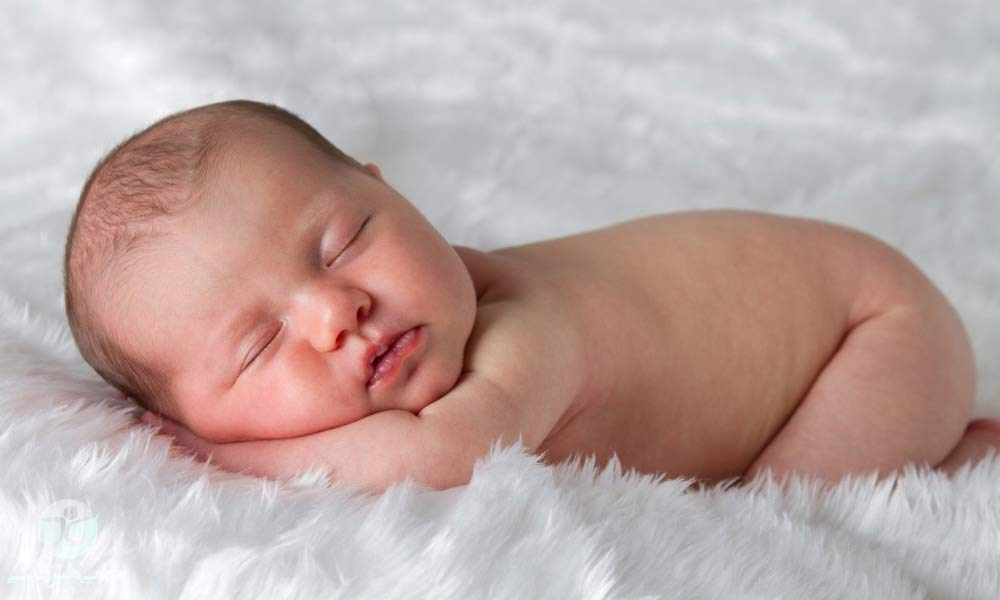 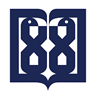 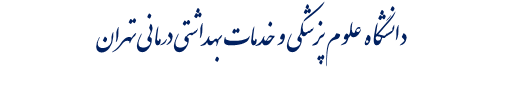 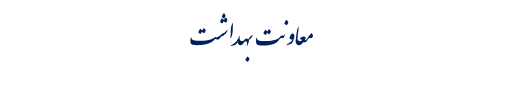 غربالگری پاشنه پا در نوزادان
معصومه قشقائی
کارشناس گروه پیشگیری و کنترل بیماریهای غیرواگیر
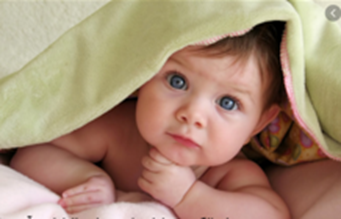 مادر عزیز، پدر گرامی:

برای حفظ سلامتی فرزند دلبندتان و 
پیشگیری از بروز عواقب جبران ناپذیر و 
یک عمر پشیمانی
 لطفا به این نکات توجه فرمائید
غربالگری نوزاد چیست؟

  غربالگری نوزاد،آزمون ساده ای است که در چند روز اول زندگی نوزادانجام شده
 و نوزادانی را که ممکن است بیمار با شند از نوزادانی که احتمالا بیمار نیستند جدا می کنند. 
هدف از غربالگری نوزاد  شناسایی به موقع بیش از 50 بیماری از جمله بیماری های متابولیک و ژنتیکی و غیره انجام می شود.
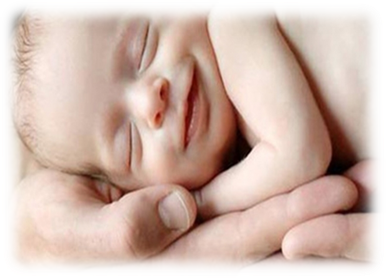 بعضی از این بیماری ها عبارتند از: 
کم کاری تیروئید، فنیل کتونوری، گالاکتوزمی، فاویسم و ...
کم کاری تیروئیدچیست؟
تیروئید غده کوچک پروانه ای شکل در جلوی گردن است که وظیفه
 آن ترشح هورمون تیروکسین است.این هورمون یکی از مهم ترین هورمون های بدن است که تاثیر زیادی در سلامتی بویژه در رشد ، نمو و تکامل مغز نوزاد دارد.
به کمبود این هورمون در بدن به هر علتی کم کاری تیروئید می گویند که در بدوتولد معمولا علامت مشخصی ندارد و در صورت عدم تشخیص بموقع عوارض جبران ناپذیری از جمله عقب ماندگی ذهنی،
کوتاهی قد و کم شنوایی به جا خواهد گذاشت.
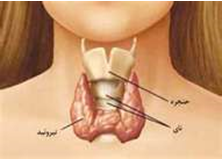 علت ایجاد کم کاری تیروئید

کم کاری تیروئید علت های زیادی دارد از جمله:
کمبود مصرف ید
ازدواج فامیلی
ابتلاء مادر به کم کاری تیروئید و بیماریهایی مانند دیابت و فشار خون در بارداری
افزایش ید در بدن مانند مصرف بتادین جهت ضدعفونی کردن بدن مادرزمان زایمان
مصرف بعضی از داروها توسط مادر در زمان بارداری
علائم بیماری
بیماران در بدو تولد معمولا بدون علامت هستند و به تدریج علائم بروز می کنند اما شایعترین علائم کم کاری تیروئید می توان به موارد زیر اشاره کرد:
زردی طول کشیده
اختلال در شیرخوردن
کم بودن دمای بدن
کم تحرکی و خواب آلودگی
اختلال تنفس
کم وزن گرفتن و....
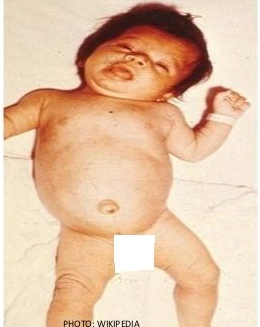 غربالگری پاشنه پا چگونه انجام می شود؟
برای انجام غربالگری کم کاری تیروئید و بیماری های متابولیک، با استفاده از یک سوزن کوچک مخصوص و استریل از پاشنه پای نوزاد چند قطره خون روی کاغذ مخصوصی گرفته شده و نمونه ها برای بررسی به آزمایشگاه های منتخب  ارسال می شود.
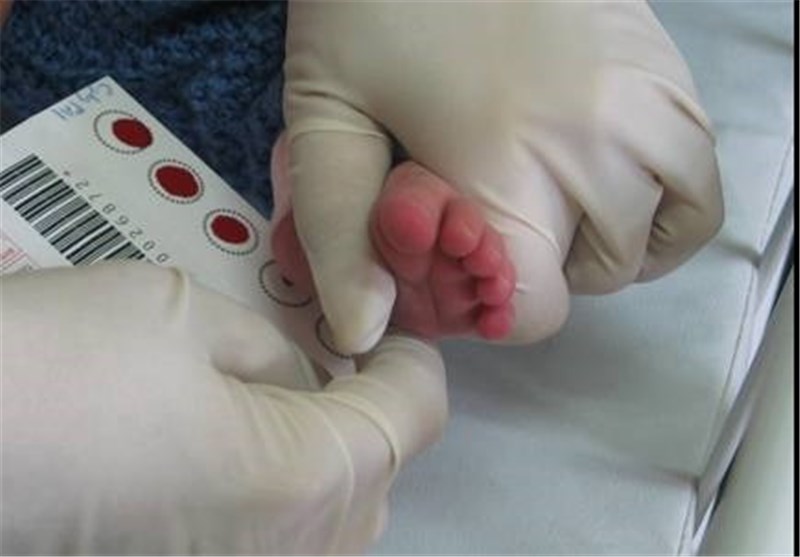 آیا در مورد نوزادانی که کاملاً سالم به نظر می رسند نیز انجام این آزمایش ضرورت دارد ؟
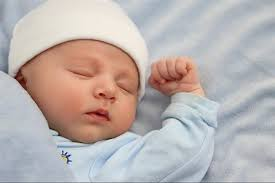 اغلب نوزادان و کودکان مبتلا، اگرچه در ابتدای تولد ظاهری کاملا سالم دارند اما پس از مدتی علائمی نشان می دهند که ممکن است زندگی شان را تهدید کند. بنابراین انجام آزمایش غربالگری به پزشک کمک می کند تا بسیاری از اختلالات را به موقع شناسایی کرده و قبل از این که به یک بیماری شَدید تبدیل شود آن را کنترل یا درمان کند.
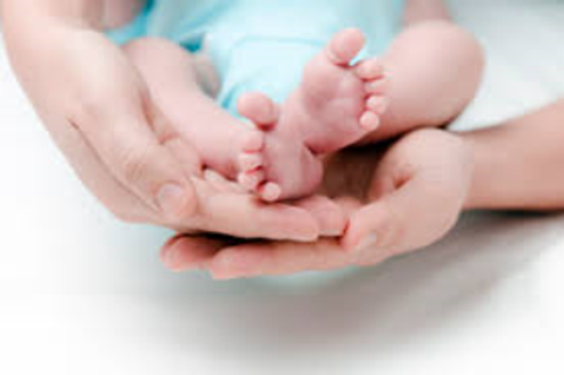 غربالگری نوزاد چه زمانی انجام می شود؟

سن 3 تا 5 روزگی پس از تولد، بهترین زمان برای 
انجام غربالگری پاشنه پاست. اگر غربالگری به موقع 
انجام شود، با تشخیص و درمان به موقع می توان از بروز
 عوارض جبران ناپذیر در آینده پیشگیری کرد.
غربالگری نوزادی در کجا انجام می شود؟

غربالگری پاشنه پا در مراکز بسیاری انجام می شود. برای اطلاع از آدرس مراکز منتخب و برنامه غربالگری در این مراکز، مادران باید حداکثر تا روز سوم پس از زایمان، به پایگاه سلامت نزدیک منزل خود مراجعه کنندتا علاوه بر انجام مراقبت های پس از زایمان، از مکان و زمان مناسب انجام غربالگری نوزاد مطلع شوند. 
هزینه غربالگری در مراکز  خدمات جامع سلامت 
بر اساس تـعـرفه دولتـی دریافت می شود.
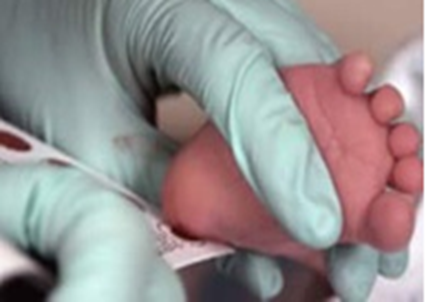 والدین چگونه از نتیجه آزمایش پاشنه پا مطلع می شوند؟

نمونه های پاشنه پا در آزمایشگاه منتخب بررسی شده و نتیجه به والدین اطلاع داده می شود. توجه داشته باشید تماس با شما دلیل بر تشخیص قطعی بیماری نیست. 
موارد مشکوک و  موارد نیازمند به نمونه گیری مجدد، به صورت تلفنی به والدین اطلاع رسانی می شود. ممکن است لازم باشد دوباره به مرکز نمونه گیری، یا به آزمایشگاه یا به یک پزشک مراجعه کنید.
باید آدرس و شماره تماس خود را بصورت صحیح در اختیار آزمایشگاه قرار دهند تا مشکلی در روند اقدامات بعدی پیش نیاید.
در مواردی مانند نارس بودن نوزاد، حتی در صورت سالم بودن نتیجه آزمایش نوبت اول، نمونه گیری در نوبت های بعدی نیز انجام می شود.
با توجه به شانس کم برای ابتلای نوزادان به یکی از این بیماری ها چرا انجام آزمایش ضرورت دارد؟

گرچه این بیماری ها شایع نیستند اما غربالگری نوزادان، تنها راه تشخیص به موقع آنها قبل از بروز عوارض بسیار جدی و قابل توجه، مثل عقب ماندگی ذهنی یا معلولیت است و باید در اولویت قرارگیرد.
قبل از این که برای دریافت شناسنامه نوزاد مراجعه کنید، برای انجام غربالگری نوزادی مراجعه کنید.
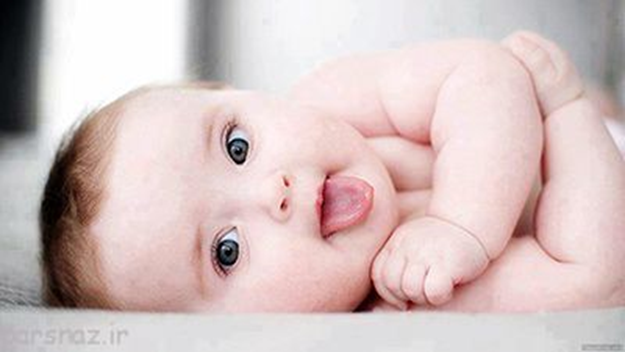 درمان کم کاری تیروئید
ساده ترین راه درمان کم کاری تیروئید مصرف قرص لووتیروکسین است راحت ترين راه جذب هورمون تيروييد (تيروكسين) از طريق سيستم گوارش است، دارو به شكل قرص مصرف مي‌شود.
روش مصرف قرص لووتيروكسين چگونه است؟
نكته بسيار مهم: بايد قرص لووتيروكسين به مقدار (دوز) تجويز شده توسط پزشك معالج مصرف شود و نبايد به توصيه اطرافيان مقدار دارو را تغيير داد و يا مصرف دارو را قطع كرد.
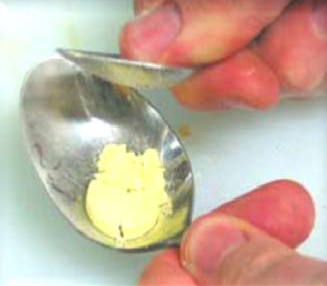 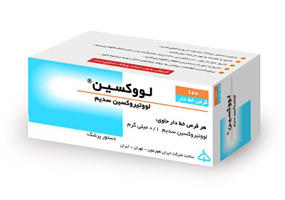 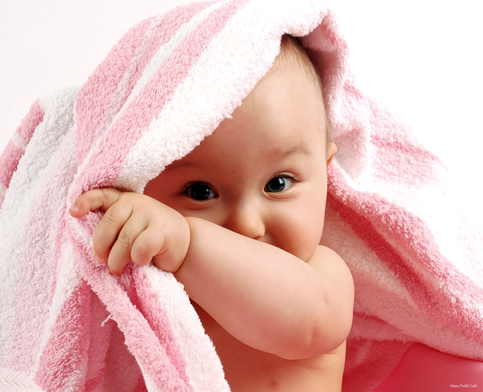 والدین عزیز توجه داشته باشید :
با مراجعه  به موقع  به مراکز  خدمات جامع سلامت برای انجام  غربالگری می توانید از فرزندتان در برابر پیشرفت بیماری احتمالی و بروز عقب ماندگی های ذهنی و معلولیت ها محافظت نمائید.
 او را از نعمت سلامتی محروم نکنید.
آدرس مراکز غربالگری نوزادان در محدوده تحت  پوشش دانشگاه علوم پزشکی تهران :
اسلامشهر
آدرس مراکز غربالگری نوزادان در محدوده تحت  پوشش دانشگاه علوم پزشکی تهران :
شهرستان ری
شهرستان ری
آدرس مراکز غربالگری نوزادان در محدوده تحت  پوشش دانشگاه علوم پزشکی تهران :
جنوب تهران
جنوب تهران
جنوب تهران
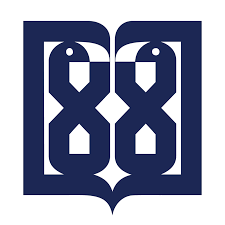 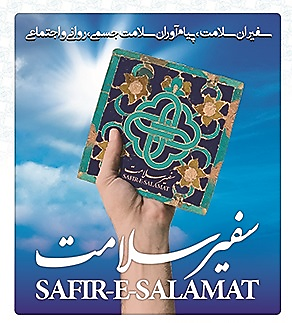 دانشگاه علوم پزشکی و خدمات بهداشتی درمانی تهران
معاونت بهداشت
سفیران سلامت تهران در شبکه های اجتماعی@safiranesalamatetehran
گروه آموزش و ارتقای سلامت